Year 9 - Expressions, Functions and Formulae: 
Journey of Knowledge
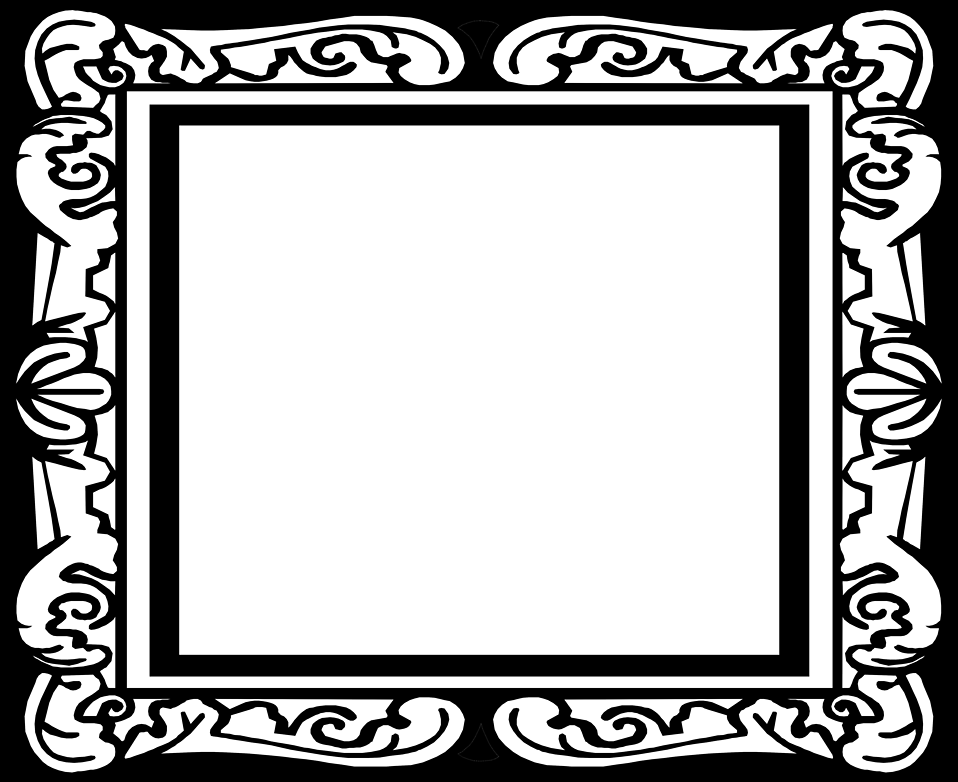 The bigger picture:

Career link – Computer programmer

Mathematician: Sofia Kovalevskaya
Context and Introduction to Unit
In this unit pupils will learn about the differences between expressions and formulae. They will look closely at expressions and how to simplify then and then this will then lead in to the pupils being able to write an example of an expression and formula or use them to substitute in to. 
Prior knowledge (KS2 NC)
Pupils should be introduced to the use of symbols and letters to represent variables and unknowns in mathematical situations that they already understand, such as:  missing numbers, lengths, coordinates and angles, formulae in mathematics and science, equivalent expressions (for example, a + b = b + a).
Year 9 - Expressions, Functions and Formulae: Assessment Plan
MAPs – Pupils will complete WOW zone tasks in lessons as well as end of topic tests.  This scores will be recorded and used to contribute towards grades which are reported home.

Summative assessment – The knowledge from this unit will be tested as part of a 1 hour P2S exam which will be based on a combination of units covered in the assessment window.